TITLE I Annual 
Parent Meeting (Reunión Anual de Padres de Titulo I)
School/Escuela: Jesse D. Scott Elementary School
Date/Fecha: August 17, 2022 
Time/Hora: 3:00 pm
Every Student Succeeds Act (ESSA) (La Ley-cada estudiante tenga exito ESSA por sus siglas en ingles)
La legislación federal aprobó permitir el uso de métodos y estrategias de enseñanza para fortalecer el programa académico en la escuela, aumentar la cantidad y la calidad del aprendizaje y ayudar a proporcionar un currículo enriquecido y acelerado, que pueden incluir programas, actividades y cursos necesarios para proporcionar una educación completa.
Federal legislation passed to allow for the use of methods and instructional strategies to strengthen the academic program in the school, increase the amount and quality of learning, and help provide an enriched and accelerated curriculum, which may include programs, activities, and courses necessary to provide a well-rounded education.
What is Title I? (¿Qué es Titulo I?)
Title I is a federally funded academic assistance program for schools. 
		(Titulo I - es un programa de fondos Federales para la 		asistencia académica de las escuelas.)

The goal of Title I is to ensure a high quality well-rounded education for every child.        (La meta de Titulo I - es asegurar una alta educación de alta calidad para cada uno de los niños/as.)
WHAT DOES TITLE I PROVIDE AT MY CHILD’S SCHOOL? 
(¿Qué es  lo que Titulo I le provee a la escuela de mi hijo/a?)
Funds are used for: (Los fondos se utilizan para)
Staff- strategist, 3 teacher, and CTT
(Personal: estratega, maestro, y CTT) 
Extra Duty Collaboration Time
(Tiempo de colaboración de trabajo adicional)
ratones de computadora
WHAT DOES TITLE I PROVIDE AT MY CHILD’S SCHOOL? 
(¿Qué es  lo que Titulo I le provee a la escuela de mi hijo/a?)
ratones de computadora
ratones de computadora
Funds are used for: (Los fondos se utilizan para)
Technology Supplies
(Suministros de tecnología- ratones de computadora)
Learning Supplies- folders
(Suministros de aprendizaje-carpetas)
FOR SCHOOLS, ESSA:(ESSA Para Las Escuelas)
Ensures schools measure student progress using approved tests. 

(Asegura que las escuelas midan el progreso de los estudiantes utilizando exámenes aprobados.)
Ensures schools issue reports charting school performance. 

(Asegura que las escuelas distribuyan reportes del rendimiento escolar.)
FOR SCHOOLS, ESSA:(ESSA Para Las Escuelas)
Provides teacher training and professional development to improve instruction. 

(Provee entrenamiento y capacitación profesional a los maestros para mejorar la enseñanza.)
For Students, ESSA:(ESSA Para Los Estudiantes)
Sets high expectations for academic achievement. 

(Fija expectativas altas para el logro académico.)
Requires yearly testing for Grades 3-8 and High School. 

(Requiere exámenes anualmente para los Grados 3ro al 8to y la preparatoria.)
For Students, ESSA:(ESSA Para Los Estudiantes)
Provides teachers who are licensed by the state of Nevada and use proven teaching methods. 

(Provee maestros con licencia por el estado de Nevada los cuales utilizan métodos de enseñanza aprobados.)
Parents’ Rights and Responsibilities (Derechos de los padres y sus responsabilidades)
The right to receive periodic progress reports on the child and the school.          (El derecho de recibir informes de progreso académico del niño/a y de la escuela periódicamente.)

The right to request information about the qualifications of their child’s teacher.           (El derecho de solicitar información acerca de  las credenciales del maestro de su hijo/a.)
The right to help decide if the school’s Title I program is meeting the needs of their child.                                                        (El derecho de ayudar a decidir si el programa de Titulo I dentro de la escuela esta llenando las necesidades de su hijo/a.)


The right to offer suggestions for academic improvement and increased parental involvement.                                  (El derecho de ofrecer sugerencias para un mejoramiento académico y aumentar la participación de los padres.)
The responsibility to share information with the teacher about their child’s interests and abilities.                                                              (La responsabilidad de compartir información con el maestro tocante a los intereses y las habilidades del niño/a.)

The responsibility to attend parent conferences and to communicate regularly with the school concerning their child’s academic progress.                                              (La responsabilidad de asistir a conferencias de padres y de comunicarse regularmente con la escuela acerca del progreso académico de sus niños.)
The responsibility to ensure their child attends school regularly, completes all homework and classroom assignments, and adheres to the District’s Educational Accord, Honor Code, and school behavior policies.    

(La responsabilidad de asegurar que sus hijos asistan a la escuela regularmente, completen todas las tareas y en las del aula, y se adhiere al Acuerdo de la Educación del distrito, código de honor, y las normas de conducta en la escuela.)
Parent And Family 
Engagement Policy (la Póliza de Participación de Padres de la escuela?)
Let’s review the Parent and Family Engagement Policy currently in place. 
(Revisemos la Norma de Participación de los Padres actualmente implementada.)
Parent and family Engagement Policy
Administration and staff at Jesse D. Scott Elementary School and a panel of parents have jointly developed the following Parent and Family Engagement Plan for the 2022-2023 school year. The Parent and Family Engagement Policy was drafted initially on May 18, 2021.  A draft of the policy was provided on May 18, 2021 and August through the school website for parent review.  Parents provided input to the policy on August 8, 2022 and August 17, 2022.  The completed policy was presented to parents in English and Spanish through the school website on August 24, 2022.  The information discussed included the Districtwide Survey Results, School Organization Team, Snack Time with Books, and other school-related information.  All information from the annual meeting will be posted on the school website for parents to view as needed.  
 A copy of the Parent and Family Engagement Policy is available on the school website.  Jesse D. Scott Elementary School involves parents in an organized, ongoing, and timely way to plan and review to improve the Parent and Family Engagement Plan and School Performance Plan.  Parents are invited to attend the School Organization Team meeting, which is held on the third Wednesday of every month, to discuss and review the Parent and Family Engagement Policy.  Staff is available in the front office to translate in Spanish for those parents who need language assistance.
Parent and family Engagement Policy
Based on results from the Annual Districtwide Survey, parents were concerned regarding how fundraising money is used and bully prevention.  Jesse Scott has a school social worker, a counselor, and a behavior mentor on campus daily to assist students and parents with behavior concerns.  Monthly School Organization Team meetings are held in which parents are invited to hear how funds are utilized.  Parents are notified of upcoming events during morning announcements, the school website, Parentlink, newsletters, Facebook, and Twitter posts. To increase participation in the survey, Scott ES sends home reminders and has a computer available for parent use.
 The Educational Involvement Accords are integrated into the registration process through Infinite Campus.  Parents must review Accords prior to completing their child’s registration.  Administrators and teachers will have access to the Accords whenever needed for parent/student conferences or other occasions.
Parent and family Engagement Policy
In an effort to ensure that all children are safe, the Clark County School District (CCSD) has revised its policy for volunteers.  CCSD Human Resources must clear all adults who have access to, direct contact with or are left alone with district students before having contact with students. After Human Resources have cleared an individual, a CCSD volunteer badge will be issued.  No individual will be allowed on campus or allowed contact with students until they have a CCSD-issued badge and have approval from the administration.   
 Parents are their child's first teacher; consequently, it is necessary for parents to be involved throughout their child's educational career.  Teachers, administrators, and parents must work together to prepare students to be active learners. Families come to school with diverse backgrounds; however, all parents want what is best for their children.  Therefore, Jesse D. Scott Elementary School provides a variety of opportunities throughout the school year in which parents can be active participants in academic activities with their children. Parents are invited to participate in Virtual Academic Events that will focus on Literacy, Science, Engineering, Art, and Math (STEAM), which will allow families to learn strategies that will boost their child's performance at school.  Weekly families are invited to join us virtually for Snack Time with Books through a video link.
Parent and family Engagement Policy
Jesse D. Scott Elementary School holds a minimum of one scheduled Parent Student Teacher Academic Planning Time each year, where the student's academic progress will be discussed, as well as expectations for the grade level.  This includes the school's curriculum, Nevada Academic Content Standards, Nevada's student achievement standards, state and local assessment information (including alternative assessments as appropriate), Nevada's proficiency level targets, participation in school programs including Title I, how to work collaboratively with educators, and other concerns a parent may have.  Classroom progress reports are updated and provided to parents through Infinite Campus.  Parents are provided with information regarding benchmarking and progress with EZ-CBM, MAP, and Student Learning Plans. Parents have constant access to the Infinite Campus Parent Portal.  Staff is available to assist parents with Infinite Campus to check students’ grades and update contact information.  
 Staff at Jesse D. Scott Elementary School are regularly educated on how to reach out to, communicate with, work with parents as equal partners, and build ties between parents and the school.  Trainings are provided through the Equity and Diversity Department to increase the relationship between Jesse Scott Elementary School faculty and families.  Classroom teachers use various methods to communicate with parents in their native language, such as Google Translate.  Faculty, students, and parents partake in cultural enrichment presentations weekly during morning announcements. Examples of these cultural enrichments include Hispanic Heritage Month, American Indian Heritage Month, and African American History Month.
Parent and family Engagement Policy
Parents are informed of programs, community services, meetings, and other activities pertaining to Jesse D. Scott Elementary School via morning announcements, Parentlink phone calls, emails, and newsletters are provided in both English and Spanish.  We also have a school website, Twitter, and Facebook page, which are updated regularly.  
 Jesse D. Scott Elementary School coordinates and integrates parent involvement programs and activities with many community partners and entities to encourage and support families to more fully participate in their children's education.  Southwest Gas, the Northgate Church, Urban League, Three Square backpack program, Spread the Word Nevada, United Way, F.A.C.E.S., Nevada Cooperative Extension, The Smith Center, and Phi Beta Sigma Fraternity Inc. are some of the community partners with which our school proudly coordinates and partners.
 Parents may offer suggestions or ask questions by completing a parent concern form and the Annual District Survey anonymously.  The Title I Survey forms can also be used to provide suggestions.  Title I forms are in both English and Spanish.
District Wide Survey Results
Parent And Family 
Engagement Policy (la Póliza de Participación de Padres de la escuela?)
Communication
New School Website
Newsletters
Facebook
Twitter
Parentlink
Emails
School Organization Team meetings
Parent And Family 
Engagement Policy (la Póliza de Participación de Padres de la escuela?)
Communication (Comunicación)
Budgets (Presupuesto)
Academic (Académico)
Social Emotional (Socioemocional)
General Supports (Apoyos generales)
Cultural Enrichment (Enriquecimiento cultural)
Translation resources (Recursos de traducción)
Tiempo de planificación académica para padres, estudiantes y maestros
Parent And Family 
Engagement Policy (la Póliza de Participación de Padres de la escuela?)
Virtual Family Events (Eventos familiares virtuales) 
Parent Student Teacher Academic Planning Time (Tiempo de planificación académica para padres, estudiantes y maestros)
S.T.E.A.M.-Science, Technology, Engineering, Art, and Math(Ciencia, Tecnología, Ingeniería, Arte y Matemáticas)
Literacy (Literatura)
Parent And Family 
Engagement Policy (la Póliza de Participación de Padres de la escuela?)
Bullying (Acoso)
Social-Emotional Curriculum (Plan de estudios socioemocional)
Social Workers (Trabajadoras)
Behavior Strategist (Estraega de conducta)
Counselor (Consejero)
Family Supports (Apoyos familiars)
Parent And Family 
Engagement Policy (la Póliza de Participación de Padres de la escuela?)
Community Partners (Socios de la comunidad)
Scott Families
Spread the Word Nevada
Three Square Backpacks
Southwest Gas
Urban League
Northgate Church
United Way
F.A.C.E.S.
Smith Center
Phi Beta Sigma Fraternity Inc. 
Nevada Cooperation Extension
Thank you for attending(Gracias por Asistir)
https://docs.google.com/forms/d/e/1FAIpQLSdk3bSMTv5Gfh1MHTC2_B1L9JpTS62jKtxvO9KyGnEzZE0kMg/viewform?usp=sf_link
For questions, please call:
Title I Services
Clark County School District
702-799-3850
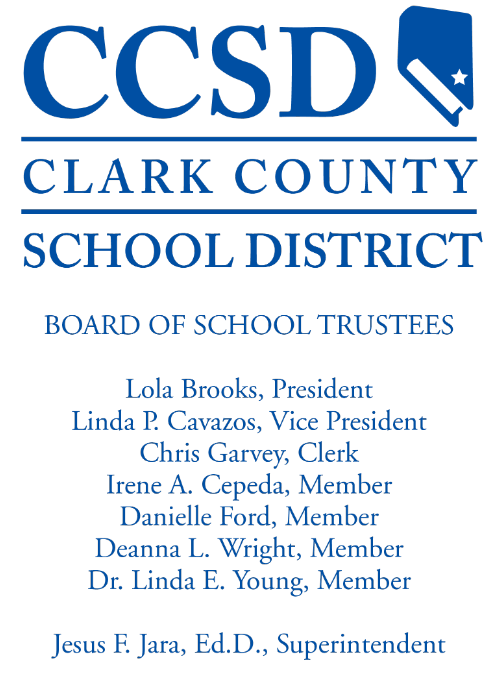